Название конкурсной работы: «А я знаю ПДД, не останусь я в беде»
Номинация: «ФОТОТВОРЧЕСТВО»
Тема: «Если знаешь ПДД- не останешься в беде»
Возраст: 6-7 лет
Авторы: Подготовительная группа к школе «Радуга»
ФИО руководителя(педагога): Вышегородцева Ксения Алексеевна
	                                         МБДОУ «Детский сад г.п. Рощино»
Муниципальный район Выборгский
А я знаю  ПДД, 
не останусь я в беде!
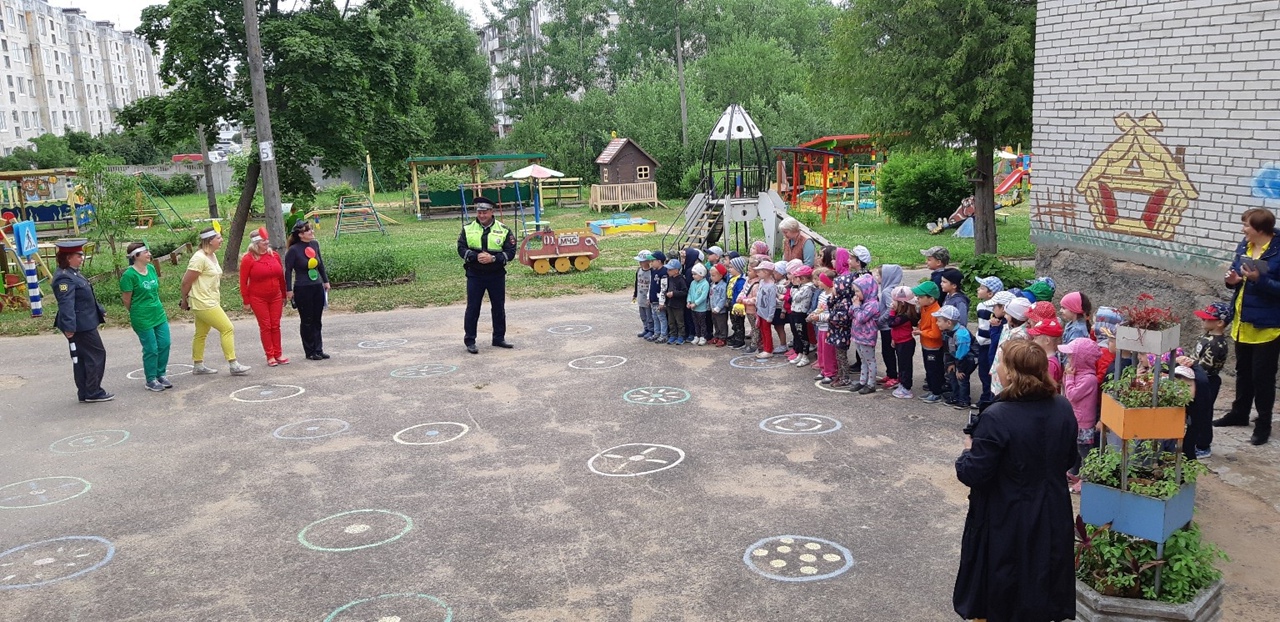 Следит он за порядком
Обгона, поворота.
Сигналы светофора
Не пропусти ли кто-то?




Он лихача накажет, 
Чтоб ездил тот потише,
Не подвергал опасности
Девчонок и мальчишек.
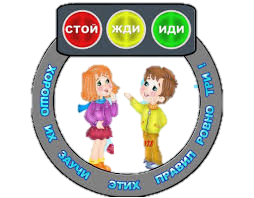 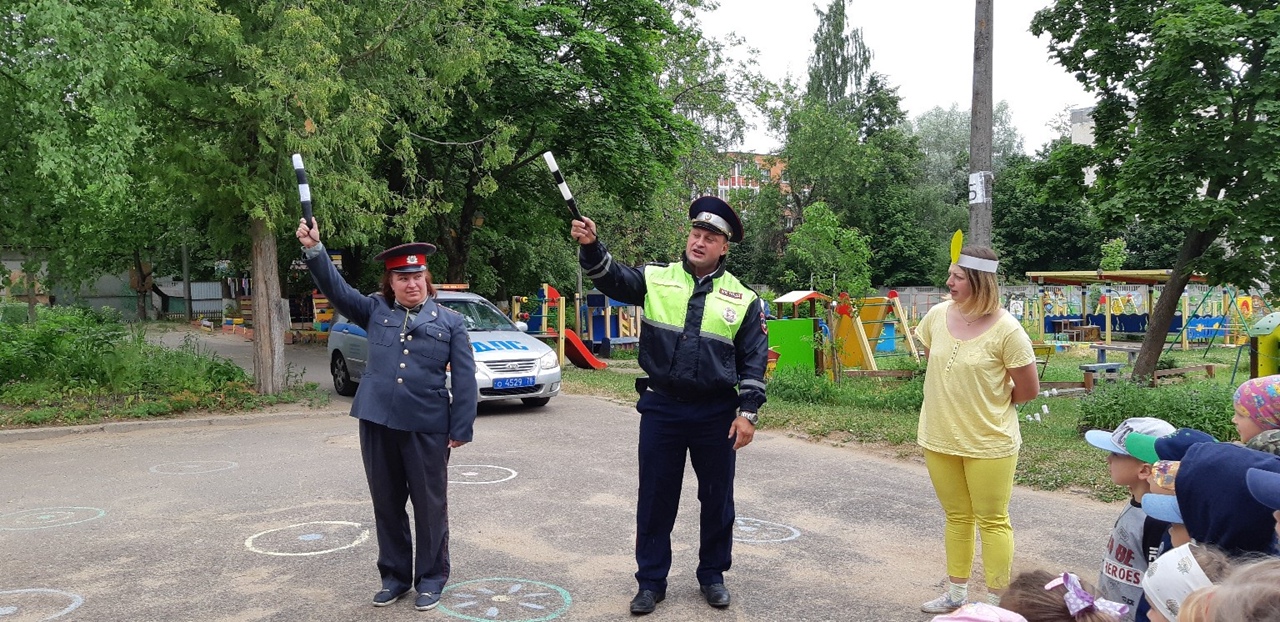 Пусть светофор мигает,
Инспектор наш главнее,
Машины направляет
Палочкой своею.

Трамваи и троллейбусы,
Фургоны, самосвалы
Поедут в ту лишь сторону,
Куда он показал!
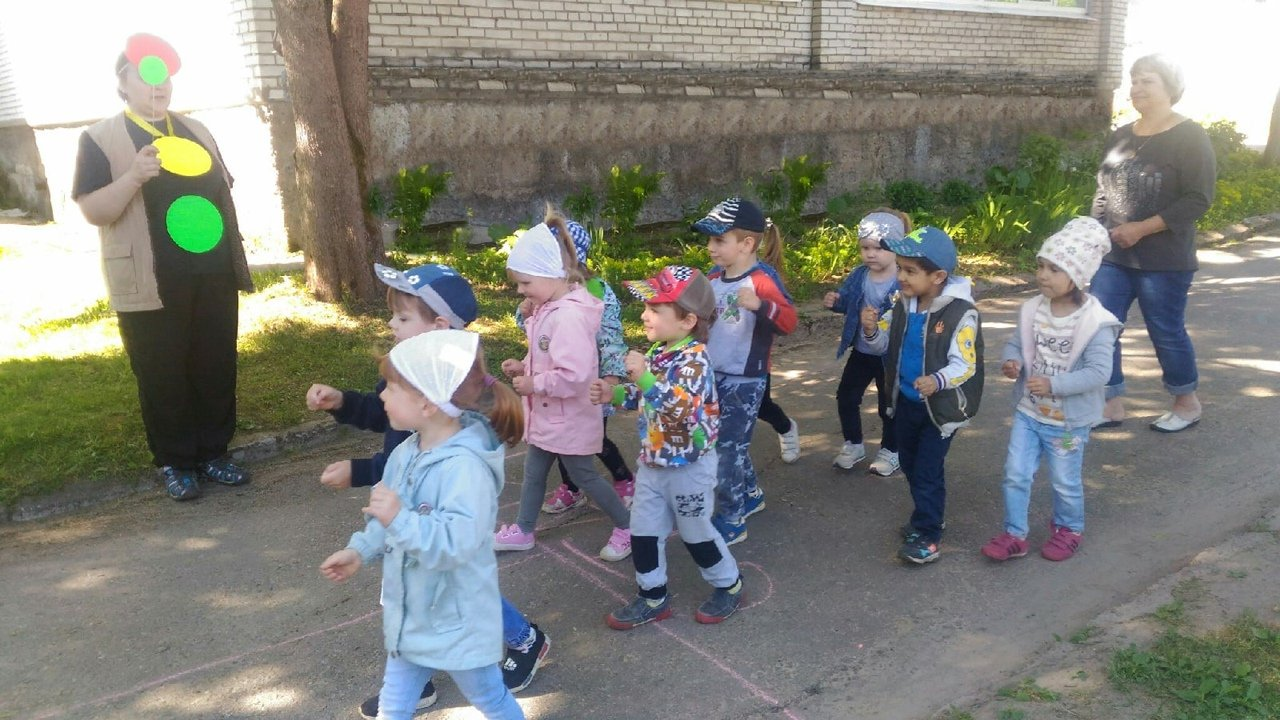 У любого перекрестка
Нас встречает светофор
И заводит очень просто
С пешеходом разговор:


Свет зелёный- проходи!
Желтый- лучше подожди!
Если свет зажжется красный
Значит двигаться опасно!
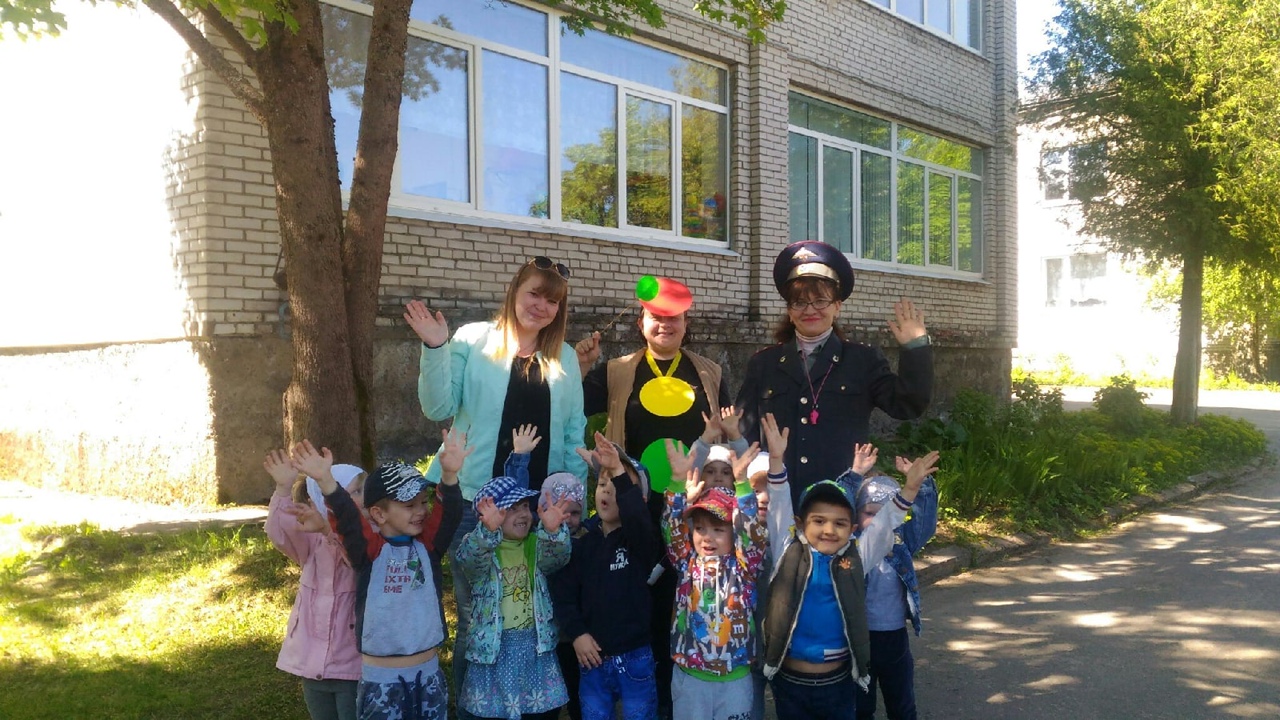 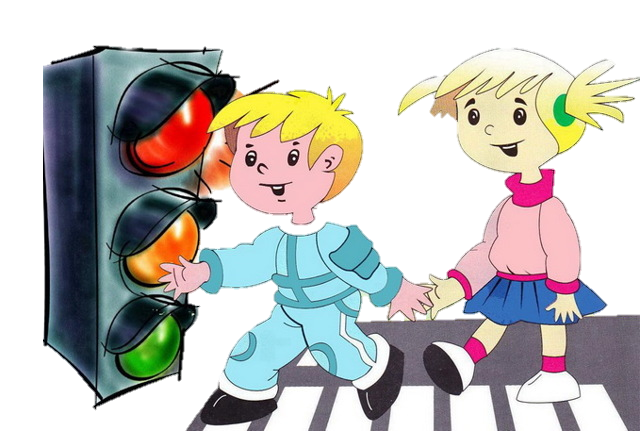 Свет зеленый лучик шлет, 
Он тебе как мама.
Взяв за ручку, проведёт
По полоскам прямо.
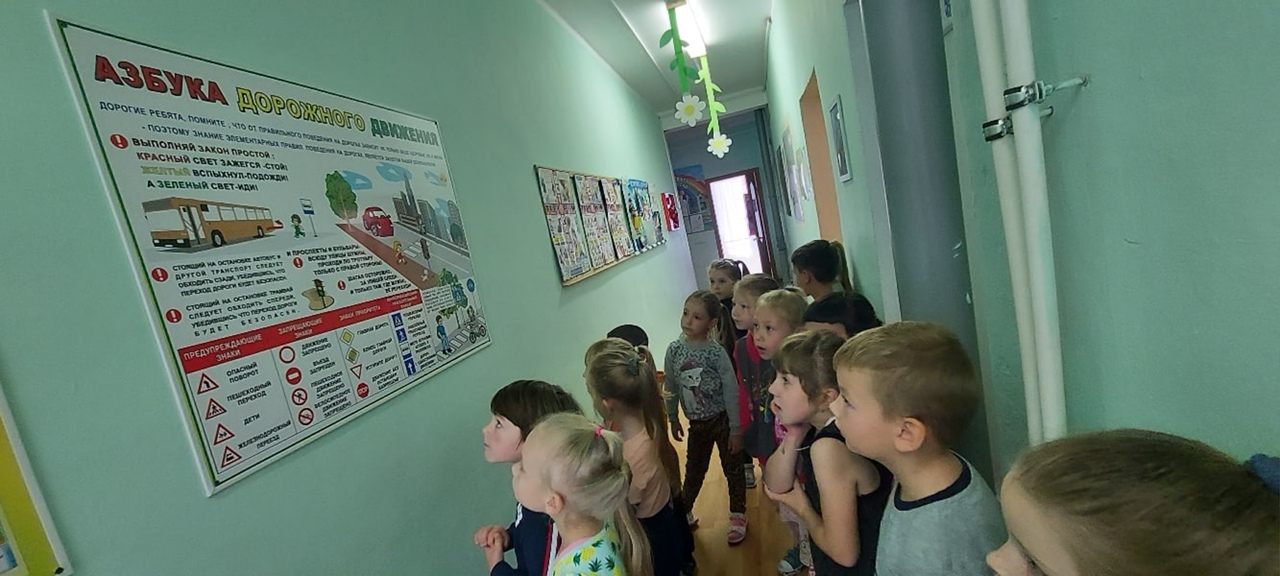 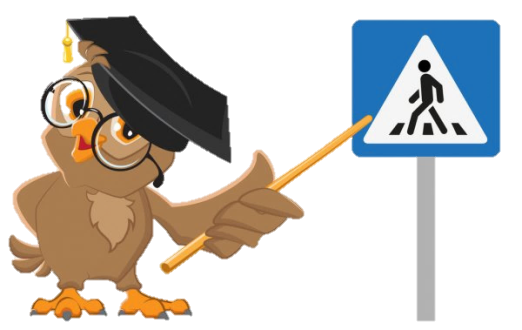 Делаем ребятам
Предостережение:


Выучите срочно
Правила движения!
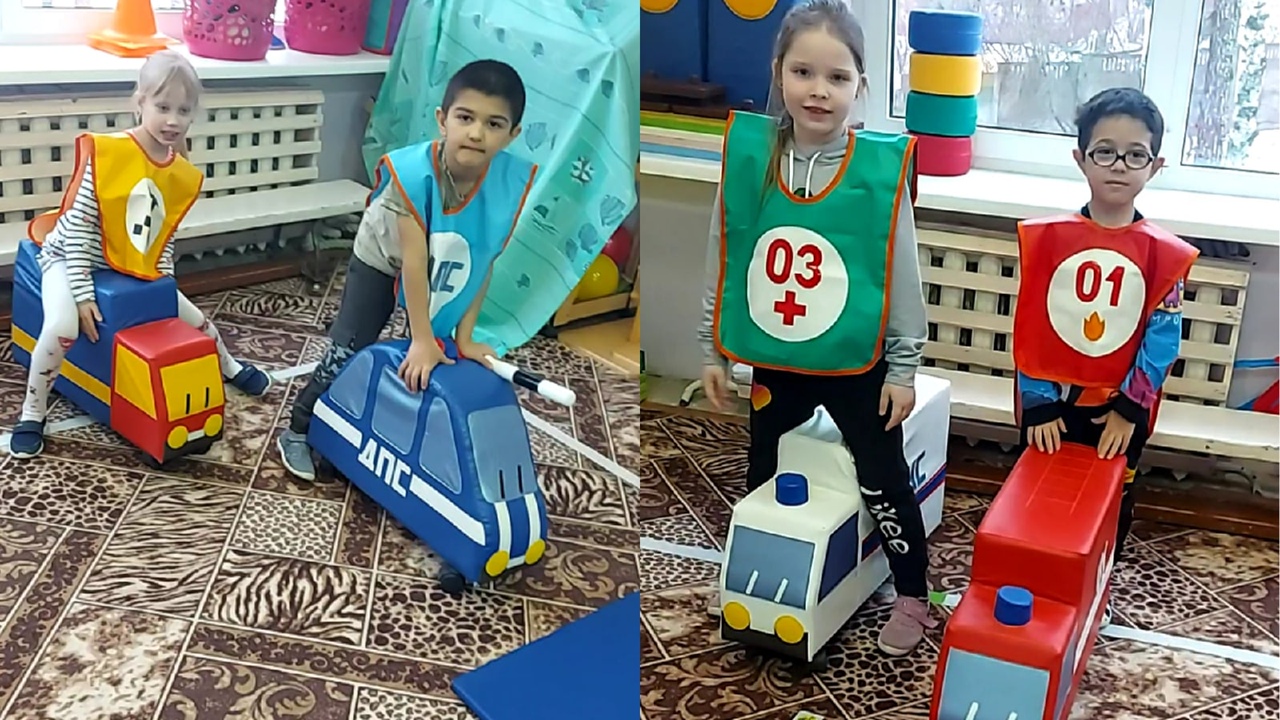 По дороге от больницы,
К нам с крестом машина мчится.
Уступи скорей дорогу, 
Она мчится на подмогу.




Доктор важный в ней сидит.
Ведь к больному он спешит!
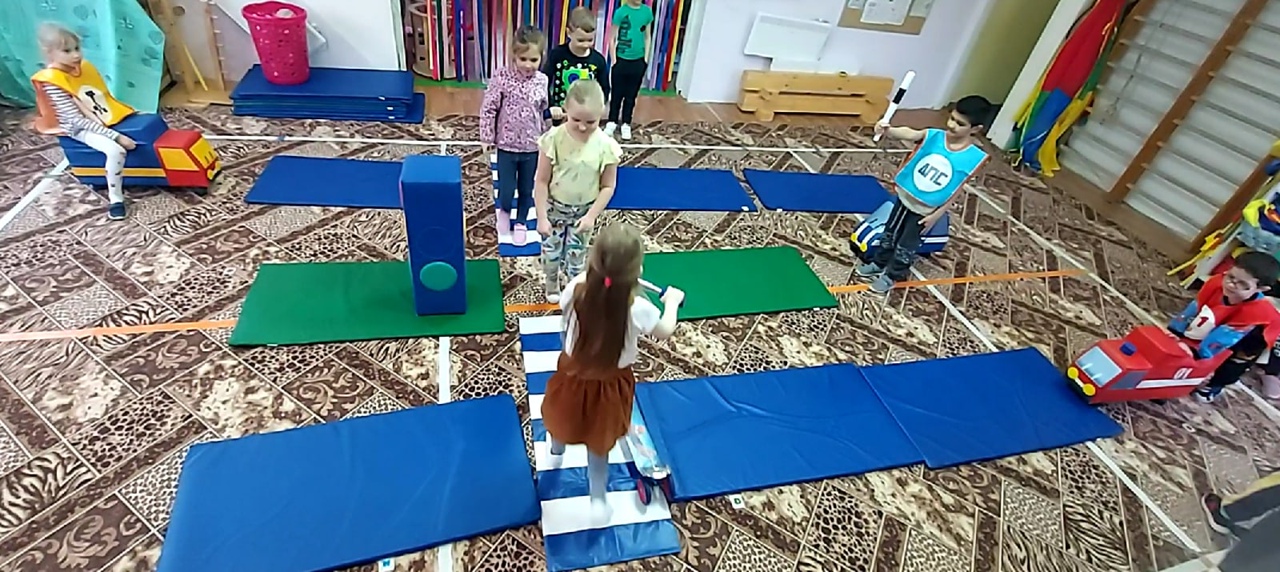 Зебра в Африке живет,
Полосата очень.
Воду пьет, траву жуёт
Порезвиться хочет.

А на улице у нас, 
Здесь у перекрестка,
Точно зебра в самый раз-
Переход в полоску.
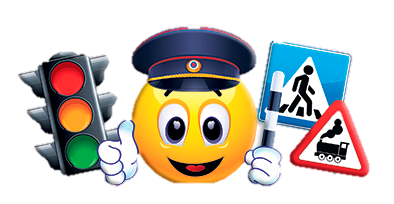 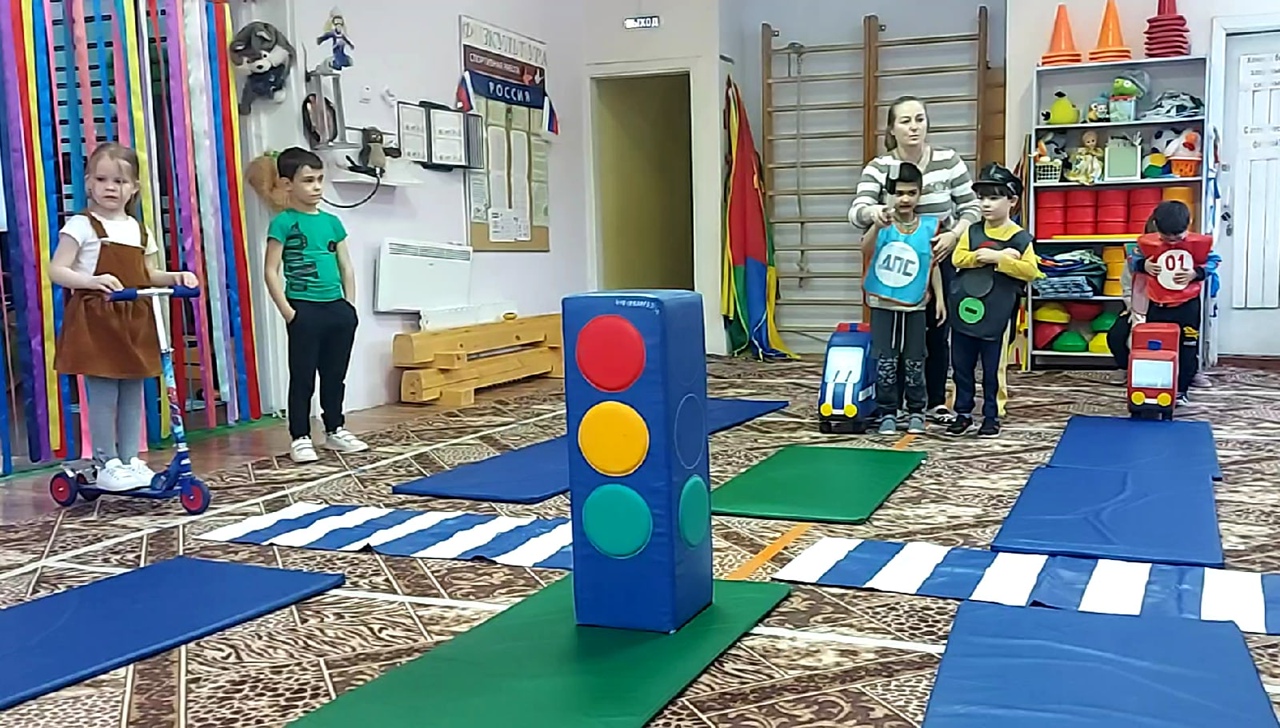 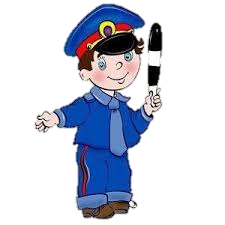 А если светофор сломался
Затор с движением создался
Регулировщик всем поможет



Жезлом он маршрут проложит.
Определённый код подаст,
Транспорту проехать даст.
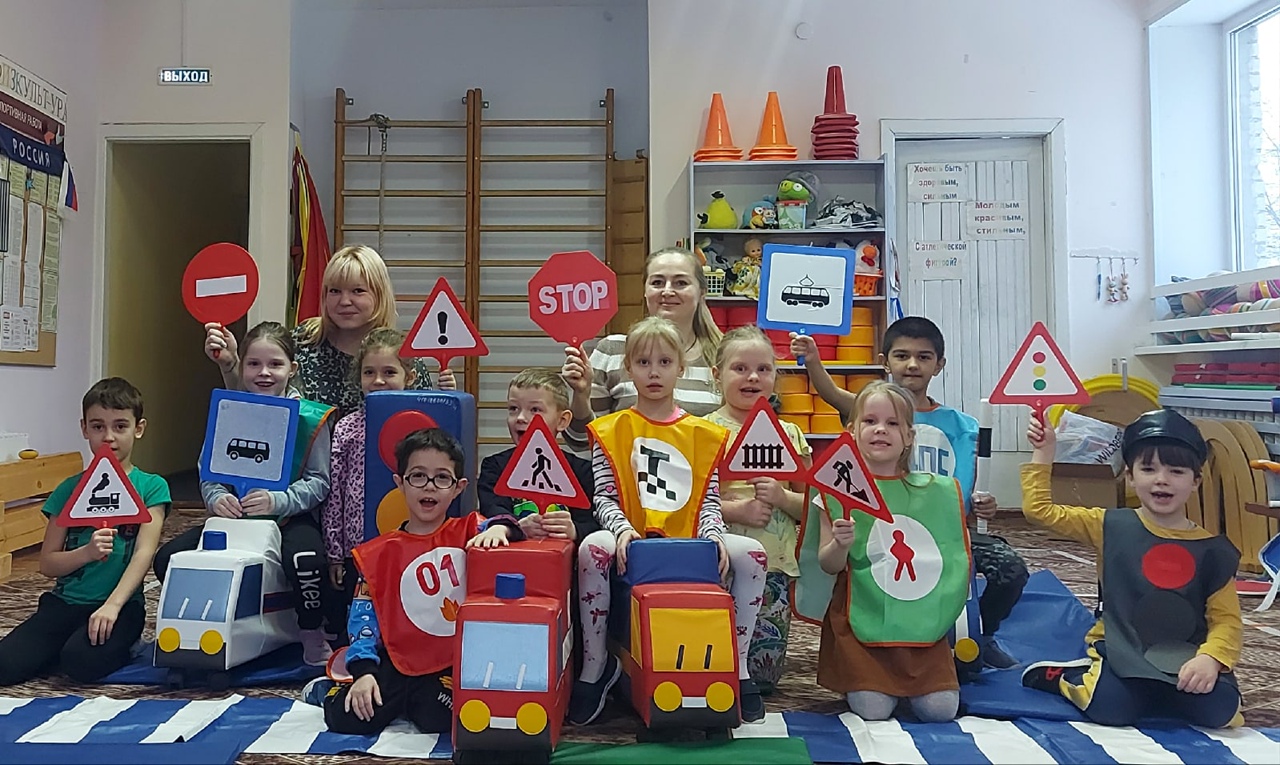 Много есть различных знаков-
Эти знаки нужно знать,


Чтобы правил на дороге
Никогда не нарушать!
Дороги строят для машин.
Для пешеходов тротуары!
И молодым, и людям старым,
Чтоб не бояться звука шин.
Дорогу там переходи,
Где специальный указатель.
Сигналит красный, стой и жди! 
Не торопись вперед, приятель!